5-dňový zájazd
NÓRSKO
OSLO-BERGEN-TRONDHEIM

Termín: 18.7.2016 – 22.7.2016
 Odlet- 8:00 Bratislava
 Príchod – 23:00 Bratislava

Cena: 625 €/osoba

V cene je: 
 strava
 doprava
 ubytovanie
 vstup na všetky atrakcie
Zabezpečený slovenský sprievodca
Deň 1. - OSLO
príchod o 13:00
 ubytovanie v hoteli Royal Christiana
 návšteva parku Vigeland
 návšteva múzea 
  Vikingov
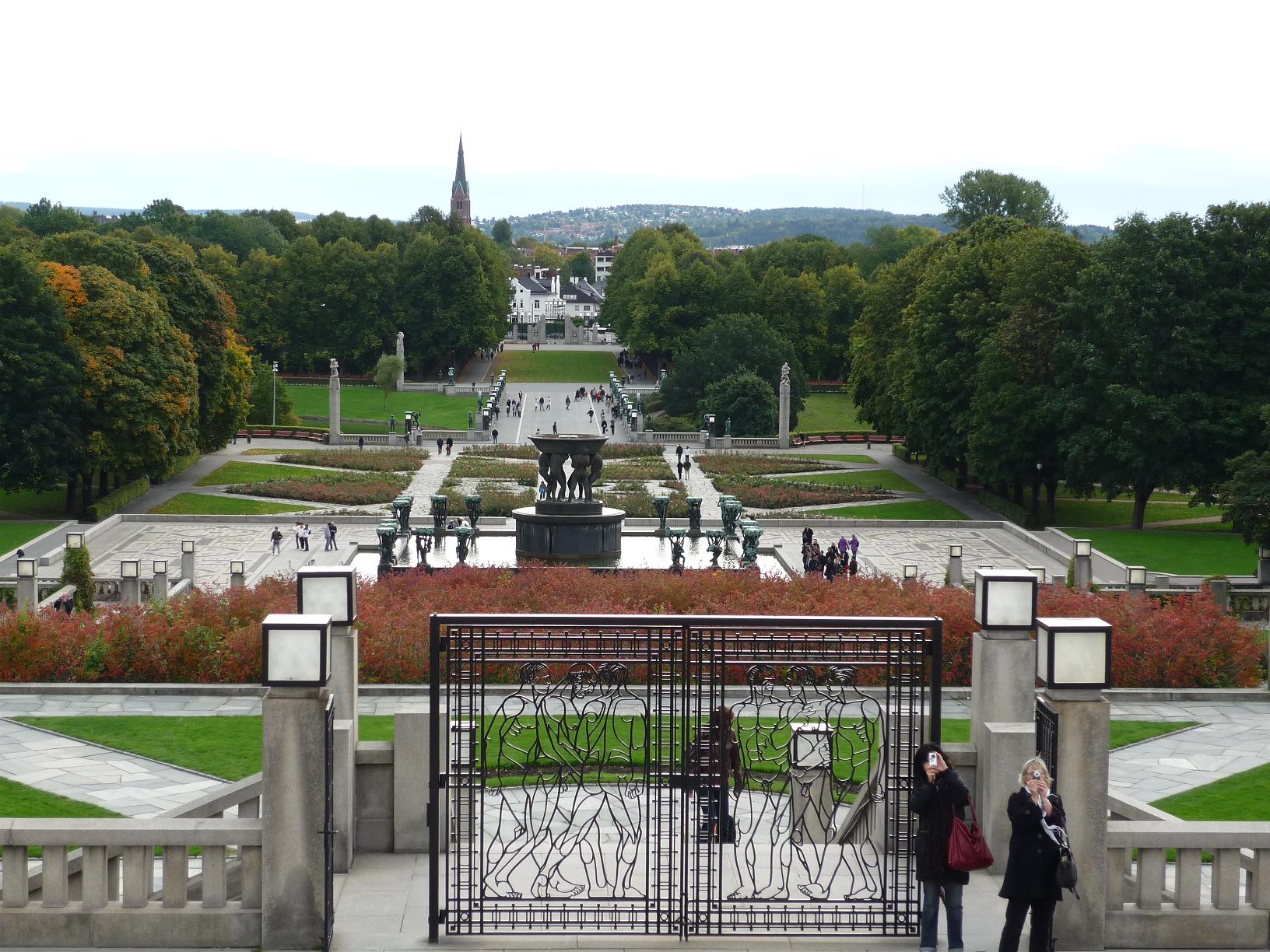 Park Vigeland
Deň 2. - Rjukanfossen
cesta autousom do oblasti Telemark
 návšteva vodopádov Rjukanfossen
 cesta autobusom do mesta Bergen
 ubytovanie v hoteli Blooming
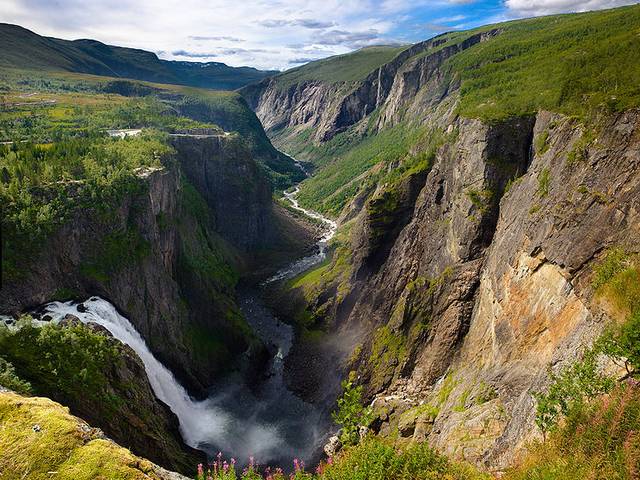 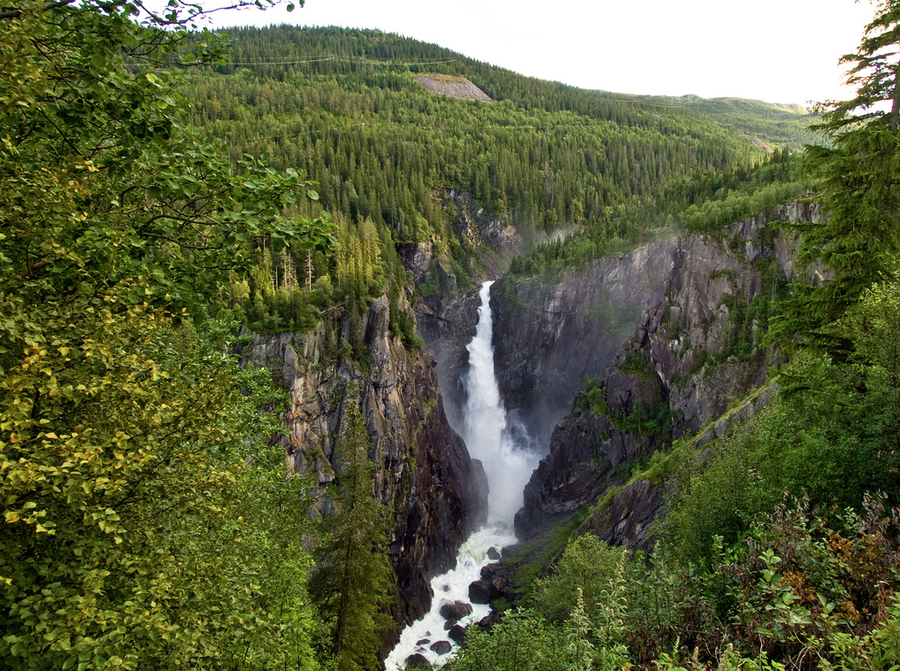 Deň 3. - Bergen
návšteva morského akvária Akvariet
 prehliadka historického námestia Bergenu
 nočný presun autobusom do mesta Trondheim
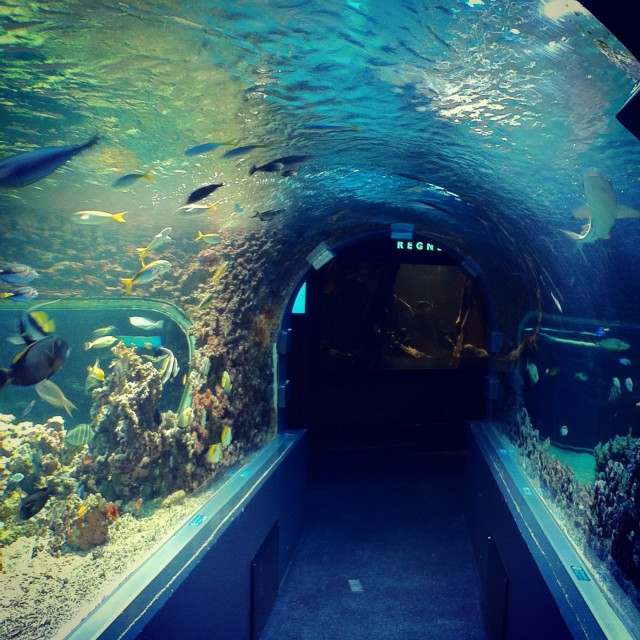 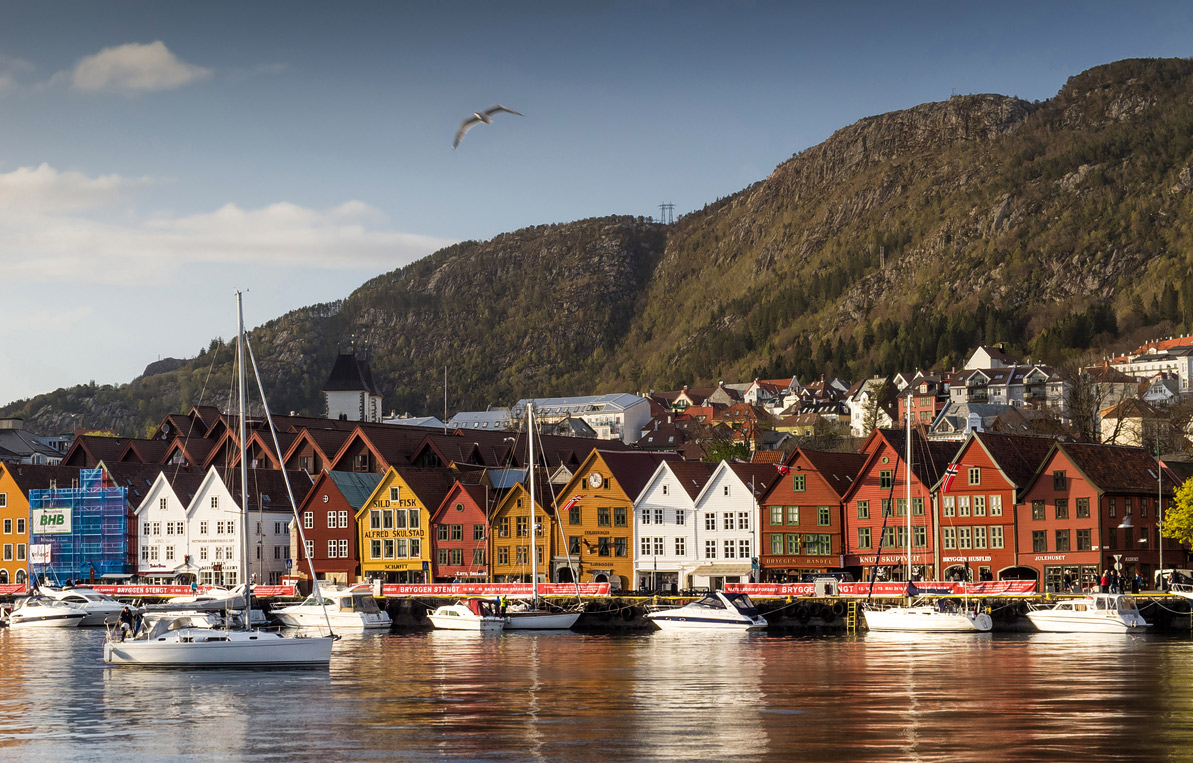 Deň 4. - Trondheim
ranný príchod do mesta Trondheim
 prehliadka katedrály Nidaros
 návšteva najstaršieho divadla v severnej Európe       Trøndelag Teater
 ubytovanie v hoteli Comfort Trondheim
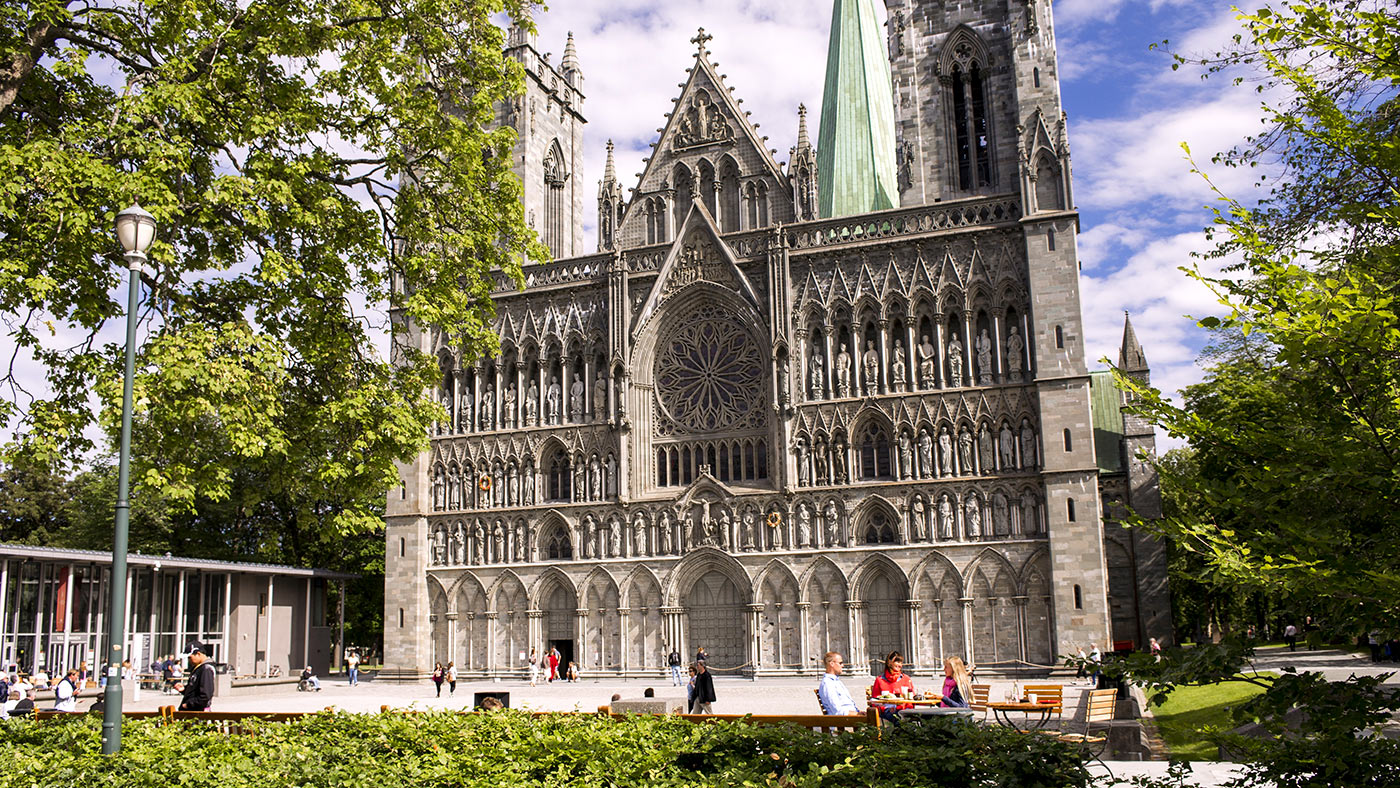 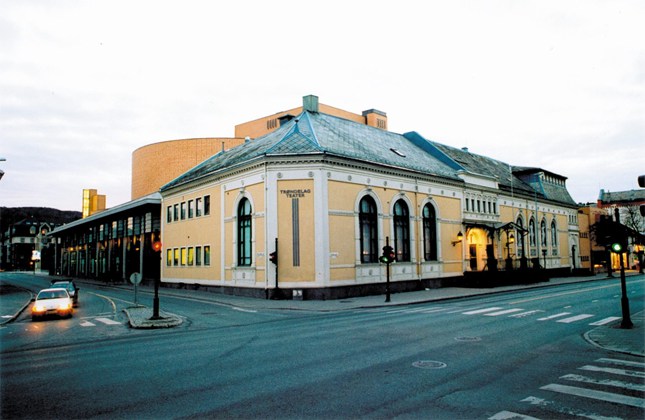 Katedrála Nidaros                              Trøndelag Teater
Deň 5. – Trondheimsfjord
celodenná plavba loďou po Trondheimsfjord    okolo ostrovov
 večerný odlet na Slovensko
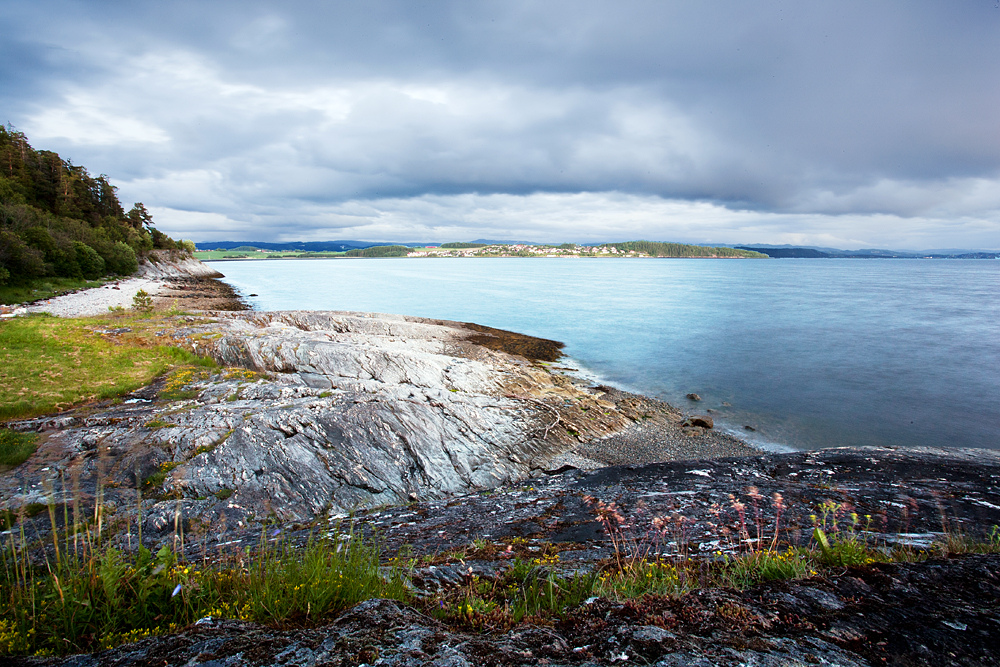 ĎAKUJEME ZA POZORNOSŤ
Michaela Mišková
Miriama Eliašová
Katarína Safková
Mária Angušová 8.A